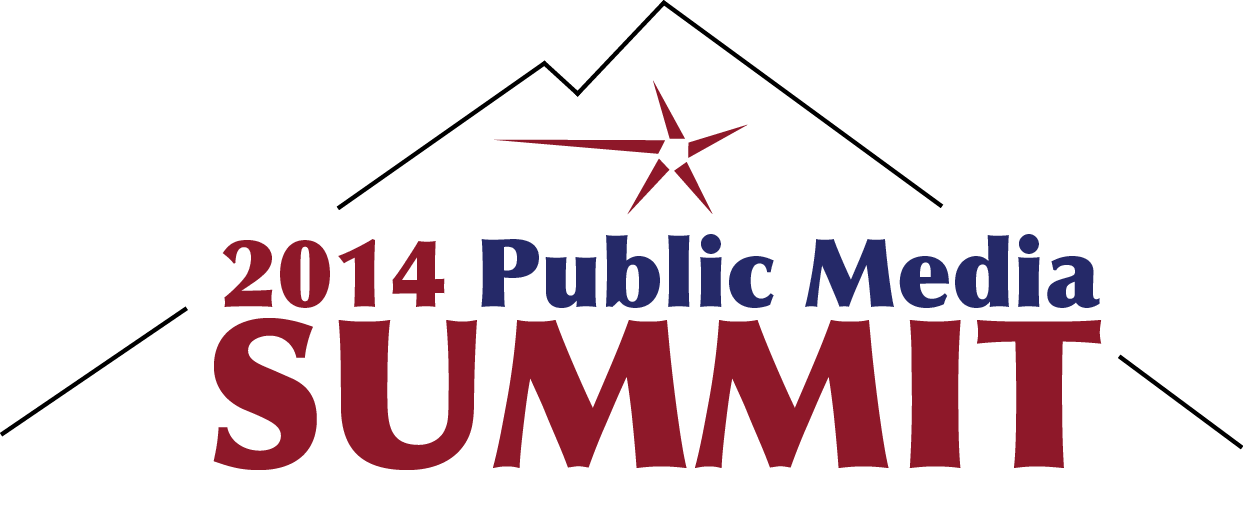 Hilma PratherBoard MemberAssociation of Public Television Stations and Kentucky Educational Television
Dr. Terry HollidayCommissioner of Education,The Commonwealth of Kentucky,and President of theCouncil of Chief State School Officers
Hilma PratherBoard MemberAssociation of Public Television Stations and Kentucky Educational Television
Nancy CarpenterSenior Director for EducationKentucky Educational Television
Education Panel
Dr. Terry Holliday
Commissioner of Education,
The Commonwealth of Kentucky,
 and President of the
Council of Chief State School Officers
Nancy Carpenter
Senior Director for Education
Kentucky Educational Television